مراجعة عامة
اسمي الجميل : .......................................................
السؤال الأول : اختر الإجابة الصحيحة من بين الإجابات :
1) المسلم يكثر من الطاعات لينال ....................................
2) المسلم يشكر الله على نِعَمِهِ .........................
3 ) المسلم لا ينشغل عن أداء  ....................................
4) من يكفر بالله تعالى جزاؤه ....................................
5) المسلم يصلي في اليوم ....................................
6) يقول المسلم عند السجود ........................ثلاث مرات
سبحان ربي الأعلى .          سبحان ربي العظيم .        ربنا ولك الحمدة
واجباته                       النار                         رضا الله
واجباته                         الكثيرة                        رضا الله
واجباته                       النار                         رضا الله
واجباته                       النار                         رضا الله
أربع مرات                  خمس مرات                ست مرات
9 ) يقول المسلم هذا الدعاء : " اللهم أنت السلام ومنك السلام ، تباركت يا ذا الجلال و الإكرام "
11) صفة الله سبحانه – المناسبة للعبارة الآتية " العليم بخفايا الأمور كلها "
12)صفة الله – سبحانه – المناسبة للعبارة الآتية : " البر بعباده المحسن إليهم "
13) من صفات الله سبحانه الخبير لأنه :
7 ) يبدأ المسلم صلاته بالنية لأنها ....................................
8) يقول المسلم هذا الدعاء :" سبحانك اللهم وبحمدك وتبارك اسمك و تعالى جدك ولا إله غيرك :
10) يقول المسلم " سمع الله لمن حمدة ، ربنا لك الحمد " .
أثناء الركوع والسجود       بعد القيام من السجود      عند الرفع من الركوع والإعتدال .
عند استفتاح الصلاة            بعد نهاية الصلاة            مع تكبيرة الإحرام
اللطيف                             السميع                       المتعالي
شرط من شروط الصلاة       مستحبة يقولها من يحب       سهلة على الجميع
الخبير                        السلام                        الرقيب
في أثناء نية الصلاة             عند استفتاح الصلاة         بعد نهاية الصلاة
عالم بالأمور الصغيرة والكبيرة      قادر على شفاء المرضى     خالق السماوات والأرض
السؤال الثاني : ضع اشارة صح (      ) أمام العبارة الصحيحة ، وعلامة خطأ (     ) أمام العبارة الخاطئة :
المسلم يصلي أربع صلوات في اليوم .                                       (         )  
يقرأ المسلم سورة الفاتحة وسورة قصيرة بهدوء و تأني .                   (         )
المسلم لا يستقبل القبلة أثناء الصلاة .                                         (         ) 
يدعو المصلي بدعاء الإستفتاح في بداية الصلاة .                           (         )
يحرص المسلم على أداء الصلوات كاملة و صحيحة .                      (         )
يتوضأ المسلم قبل البدأ بالصلاة .                                             (         )
الماء يزيل الأوساخ .                                                         (          )
الصلاة تقرب العبد من ربه .                                                (          ) 
يفضل مشاهدة التلفاز ، ويؤخر صلاته .                                   (           ) 
يصلي في المسجد بثياب غير نظيفة .                                       (          )
يدعو أصدقاءه دائما للصلاة في المسجد .                                   (          )
ألهاكم تعني اشغلكم التكاثر بالحياة والمال و الأولاد والدنيا .             (           )
لا يجب على الإنسان أن يتفاخر بالنعم و إنما عليه أن يشكر الله .         (          )
جزاء المؤمنين الجنة و جزاء الكافرين النار .                               (         )
لا يسأل الإنسان عن أعماله يوم القيامة .                                    (          )
ينظر المصلي لموضع السجود وهو راكع و يقول ( سبحان ربي العظيم ) ثلاثاً (        )
يسجد المصلي قائلاً : ( سبحان ربي الأعلى ) ثلاثاً                           (       )
السؤال الثالث : حدد الأعمال السيئة التي تمحوها الصلاة بتلوينها باللون الأحمر .
الخيانة
الصدق
الكتب
السرقة
مساعدة الآخرين
الأمانة
الأنانية
ذم القبيح
حب الآخرين
العطف على الصغير
الحقد
احترام الكبير
السؤال الرابع : رتب الجمل التالية لتستطيع قراءة التشهد بطريقة صحيحة :
السلام عليك أيها النبي
التحيات للله
والصلوات الطيبات
ورحمة الله وبركاته
السلام علينا وعلى عباد الله الصالحين .
أشهد أن لا إله إلا الله و أشهد أن محمد عبده و رسوله .
السؤال الخامس : حدد الأعضاء التي تلامس الأرض أثناء السجود بوضع دائرة عليها ..
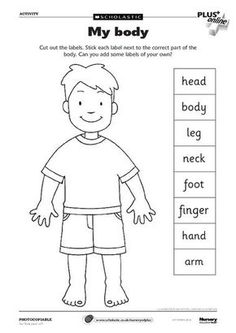